Коридор II - го поверху До ремонту
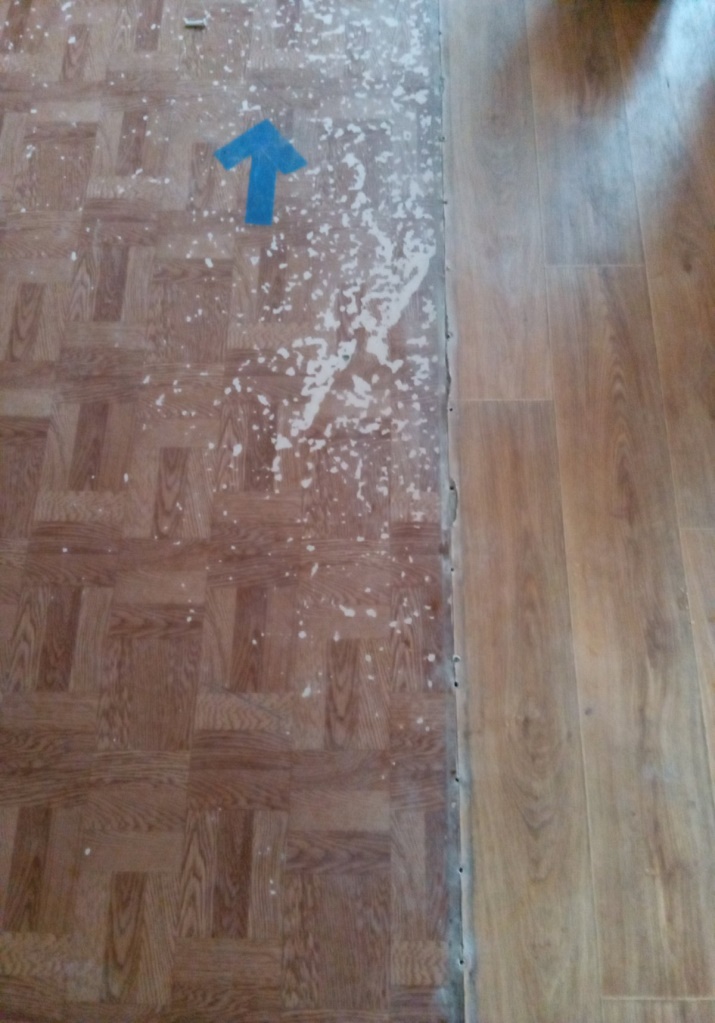 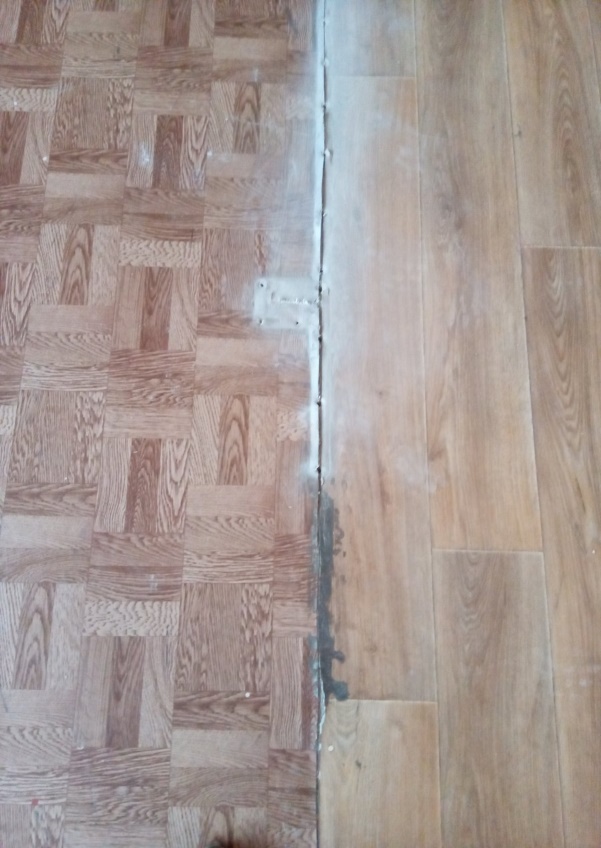 Коридор II-го поверху Після ремонту
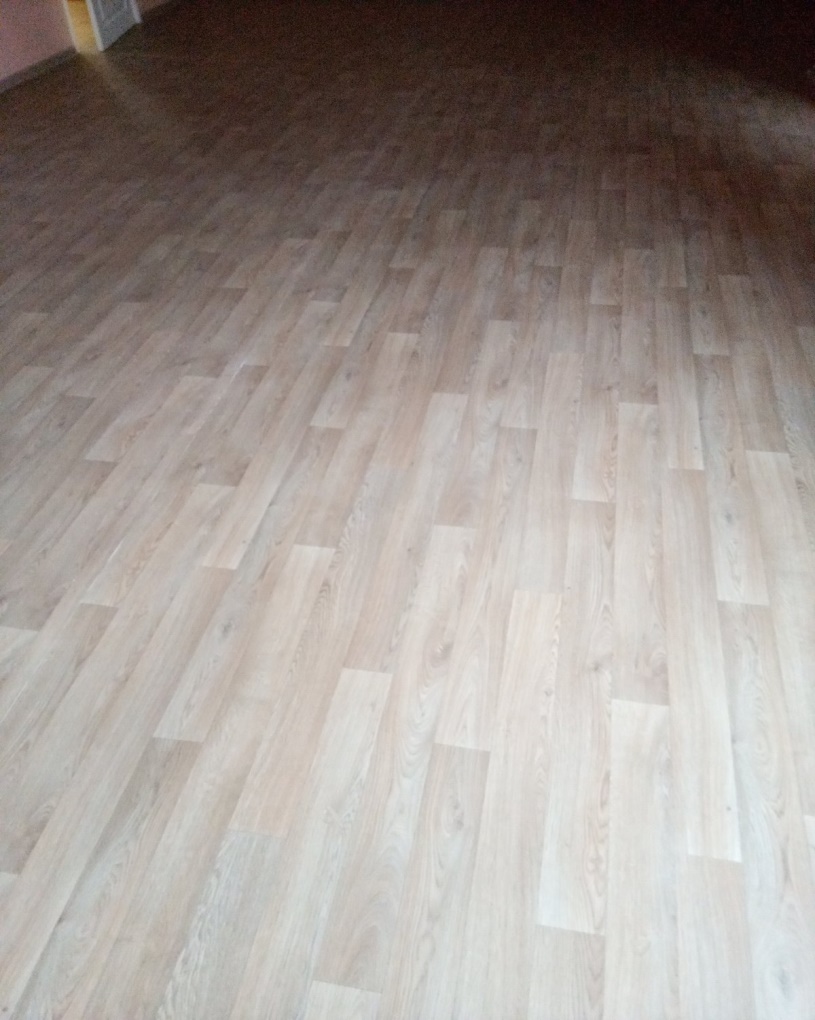 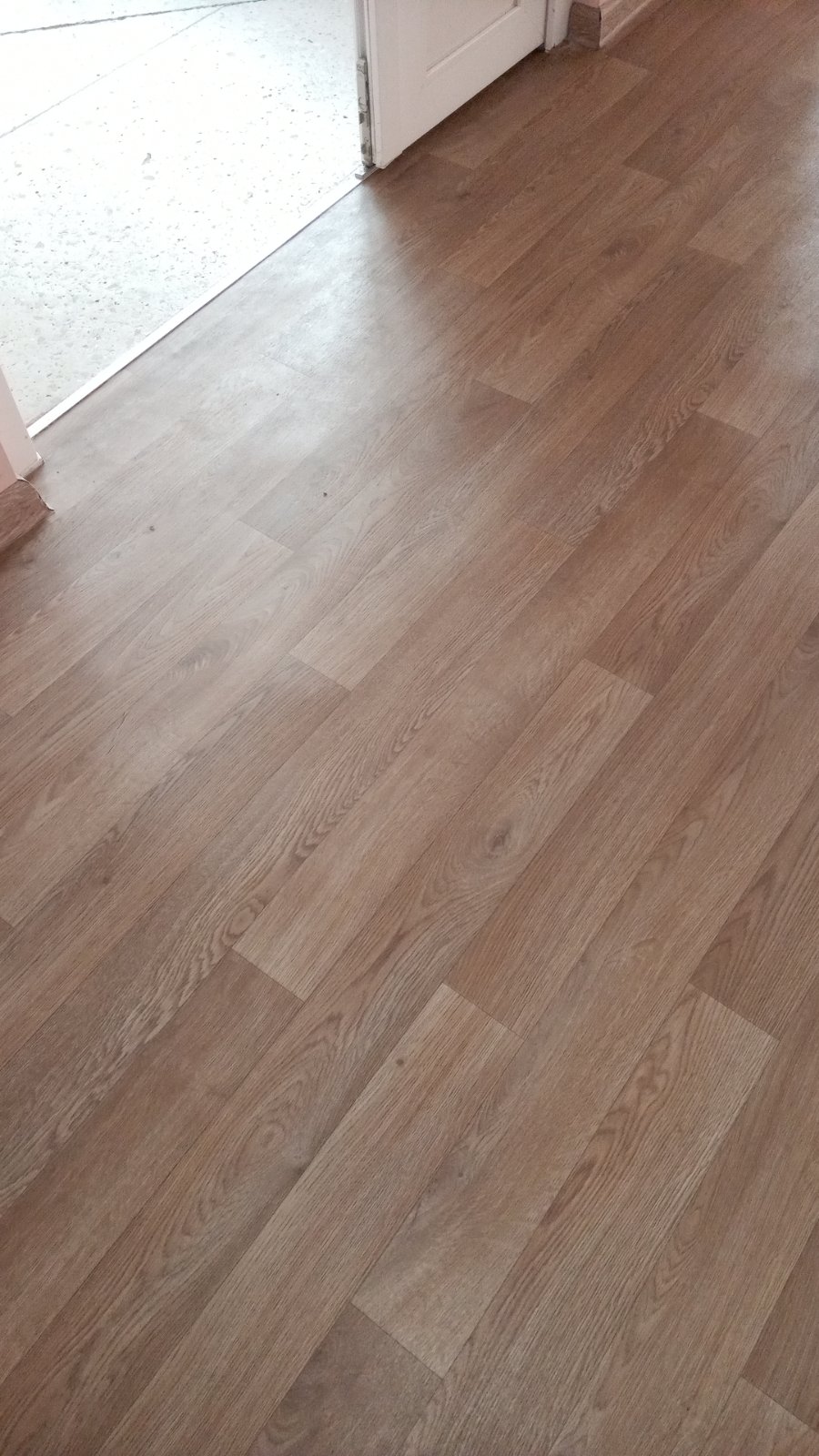 Коридор III - го поверхуДо ремонту
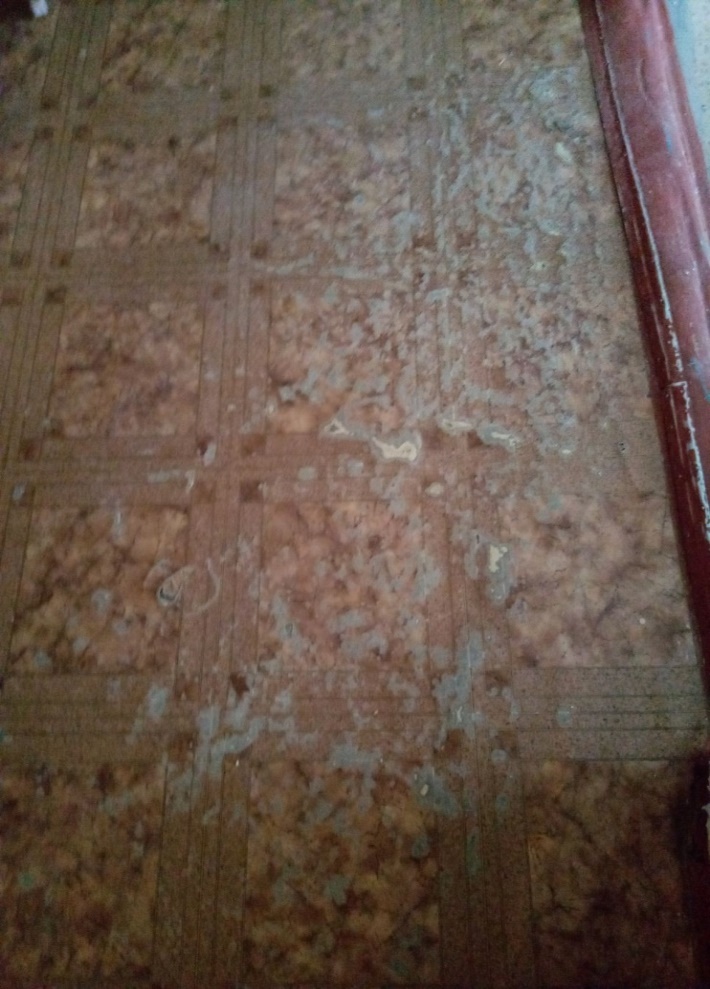 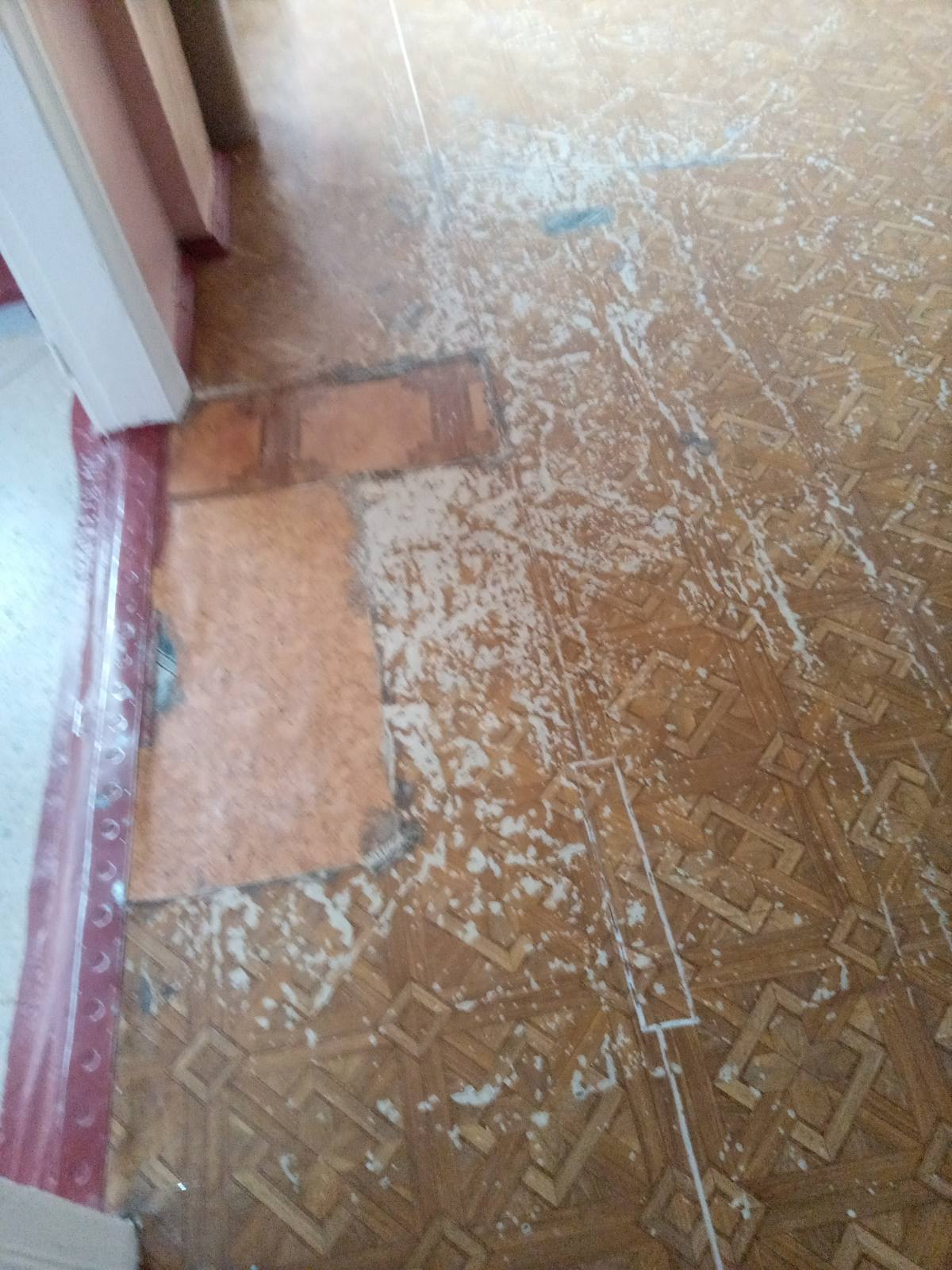 Коридор III -го поверху Після ремонту
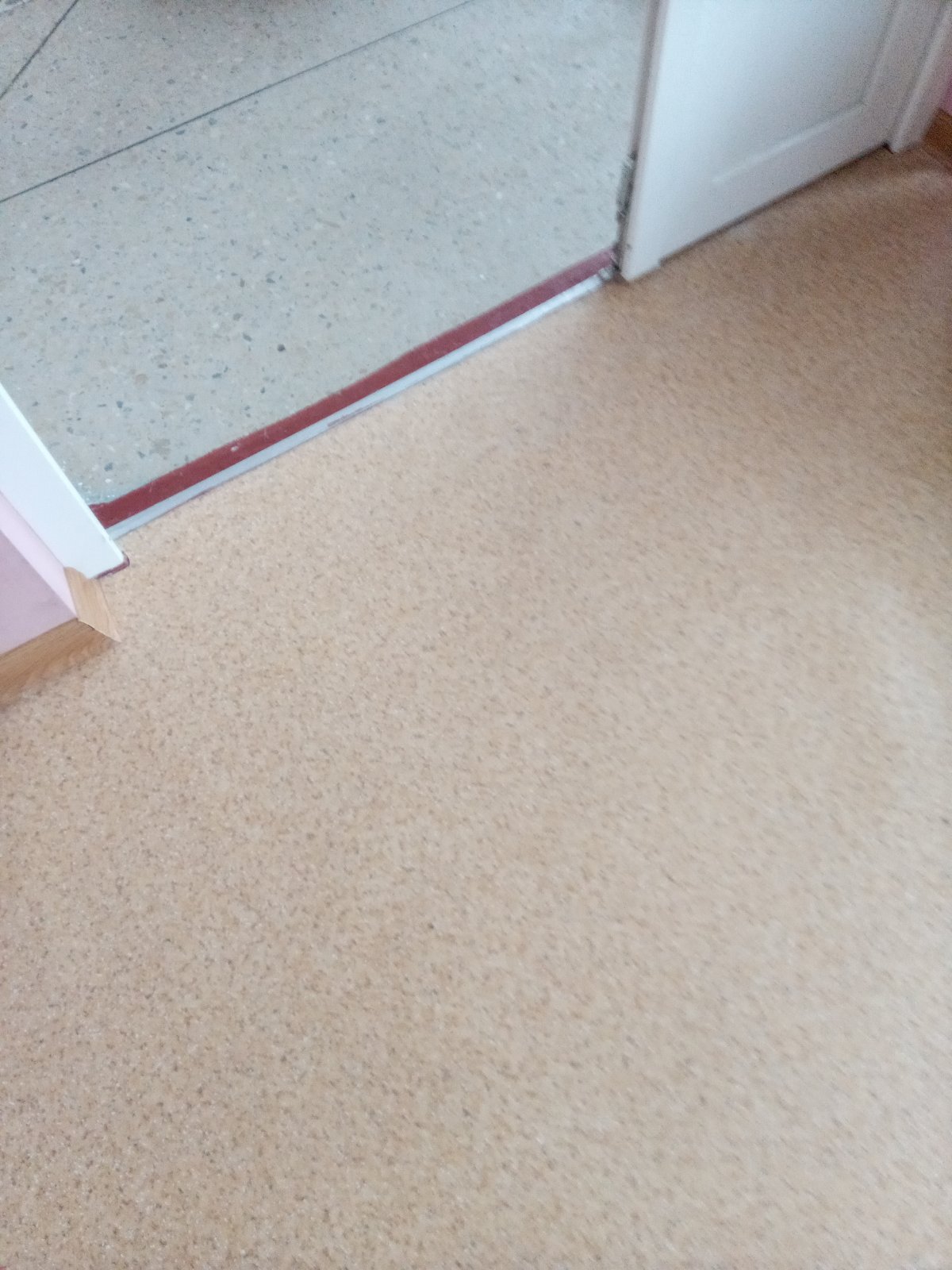 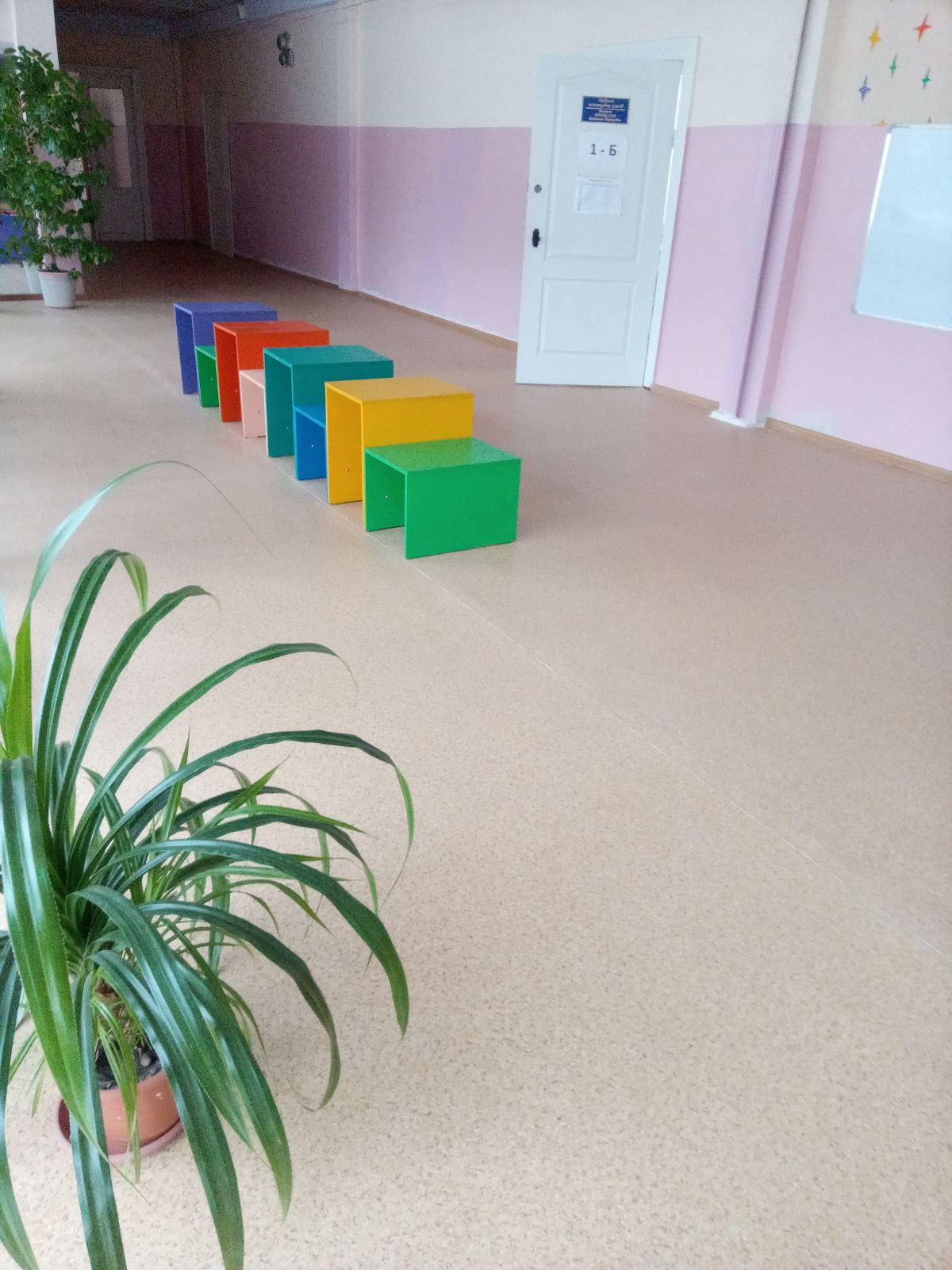 Каб. № 47
До ремонту
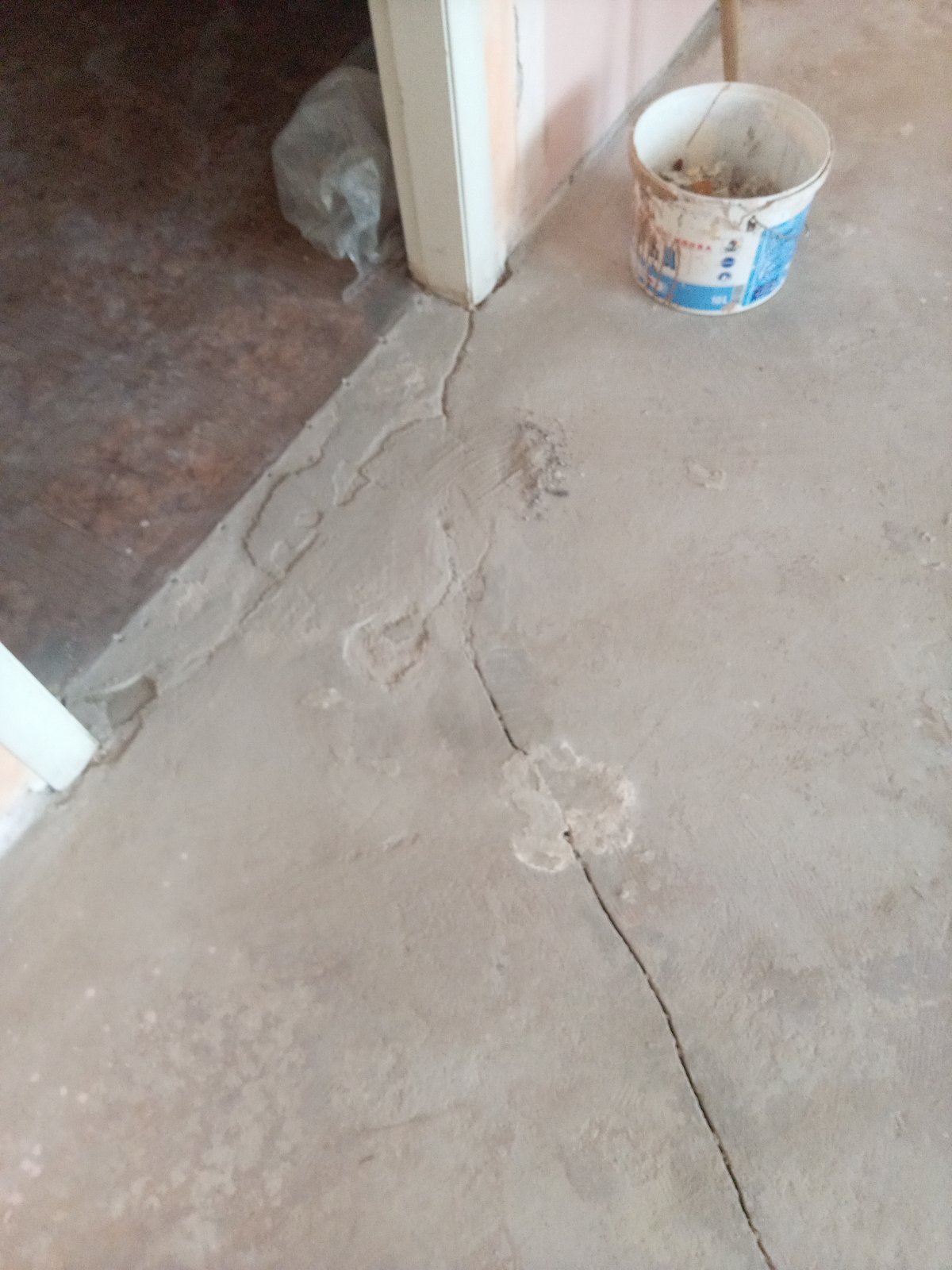 Каб. № 47Після ремонту
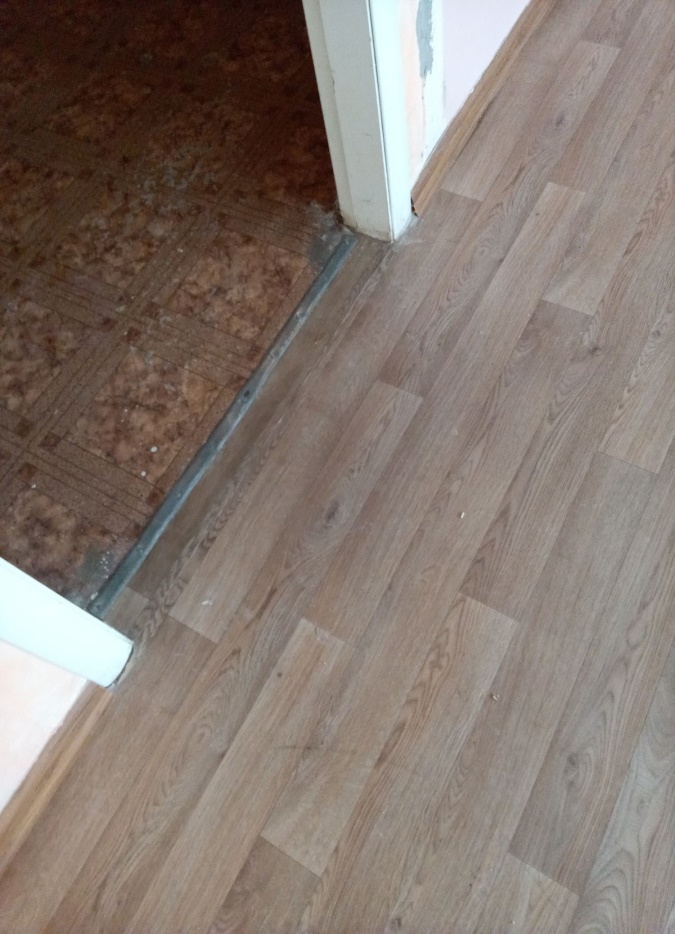 Каб. № 48До ремонту
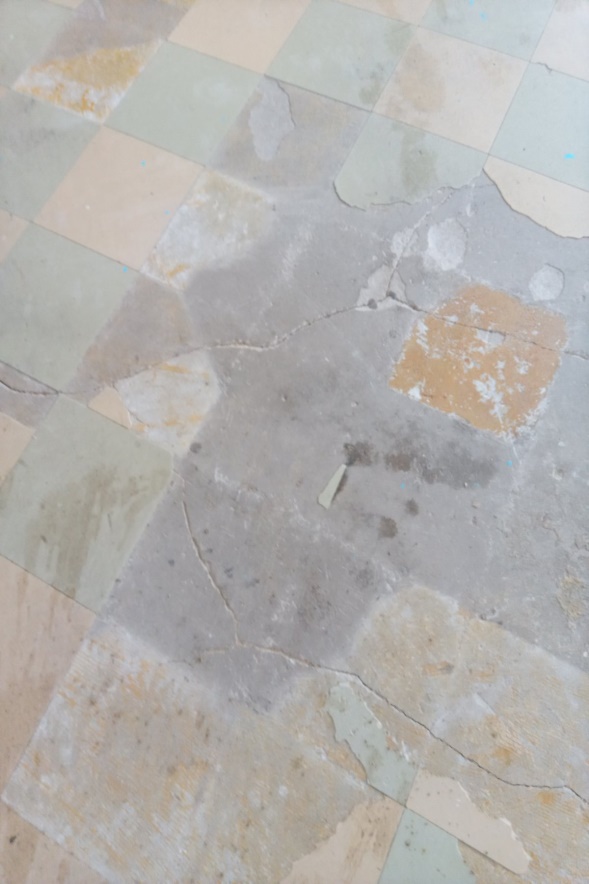 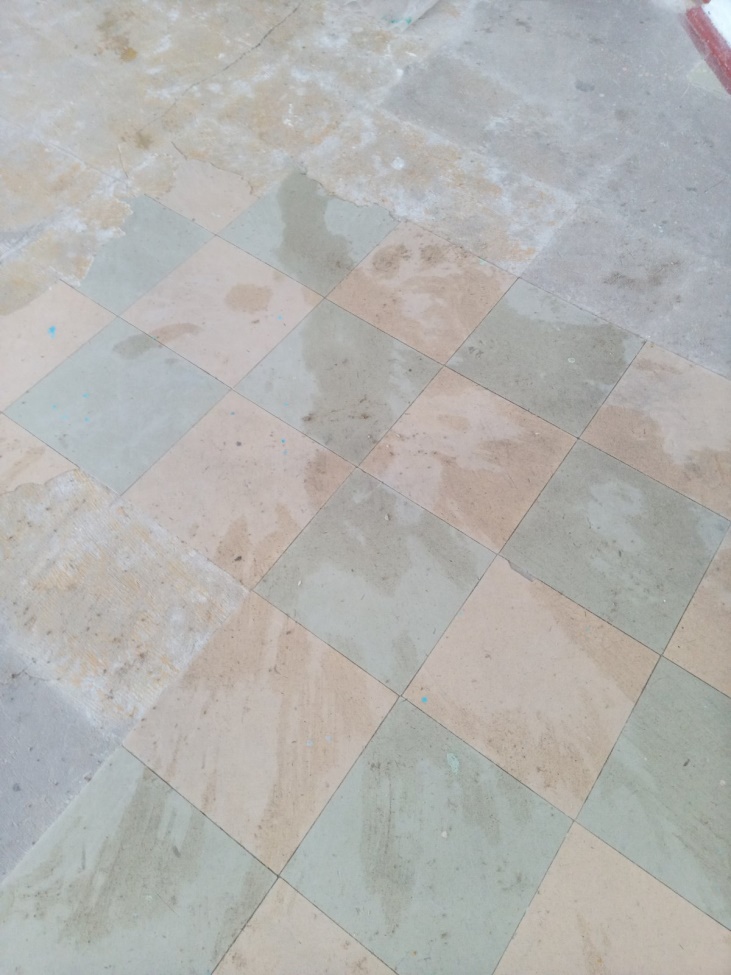 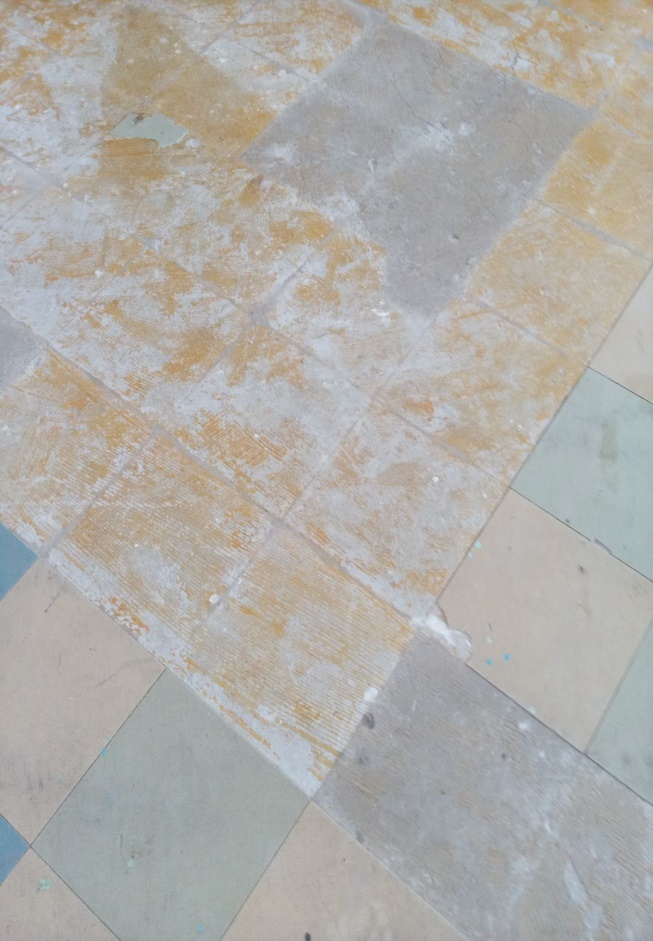 Каб. № 48Після ремонту
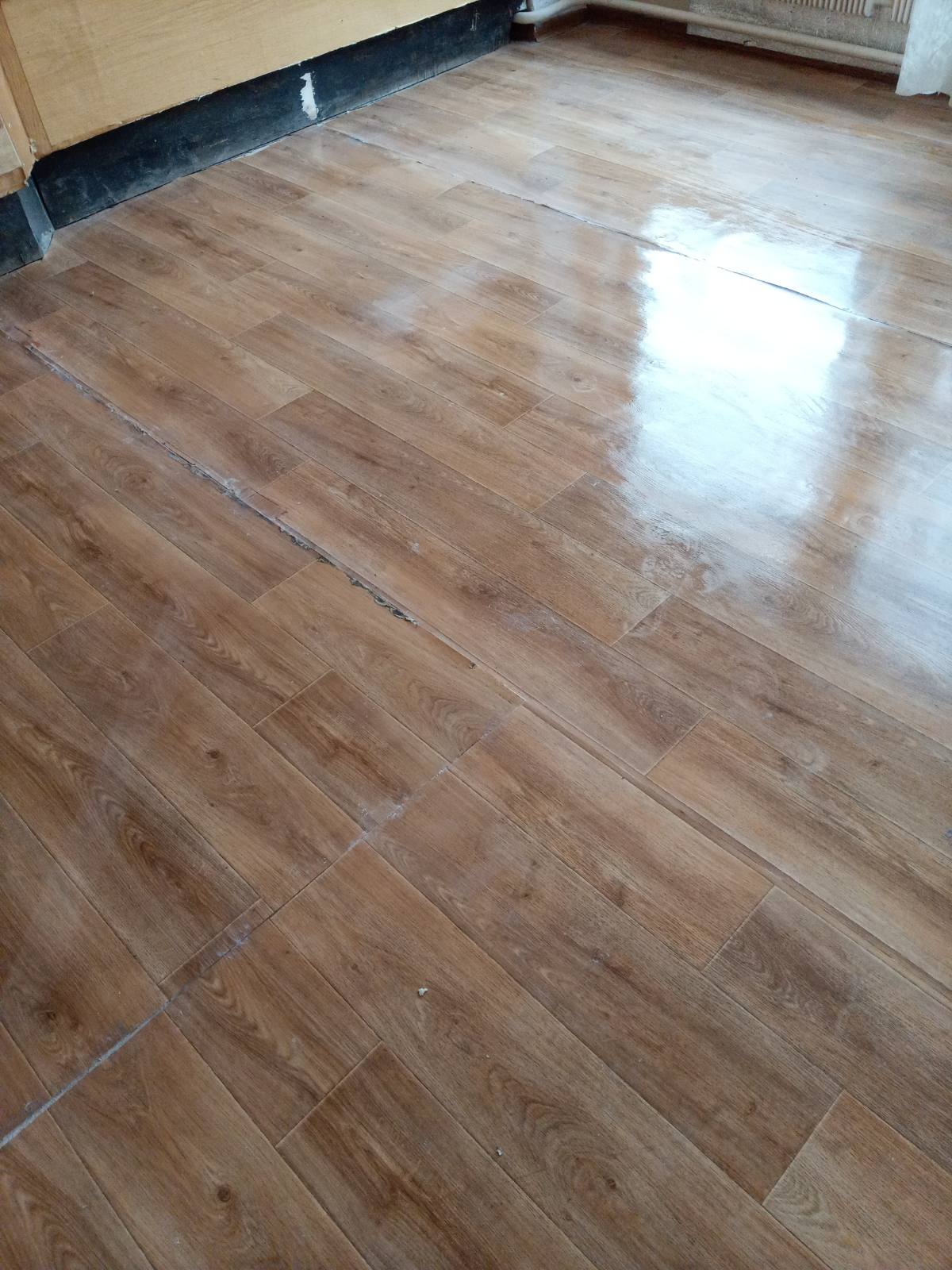 Встановлено систему очищення питної води, бойлер та сушарки для рук біля їдальні.
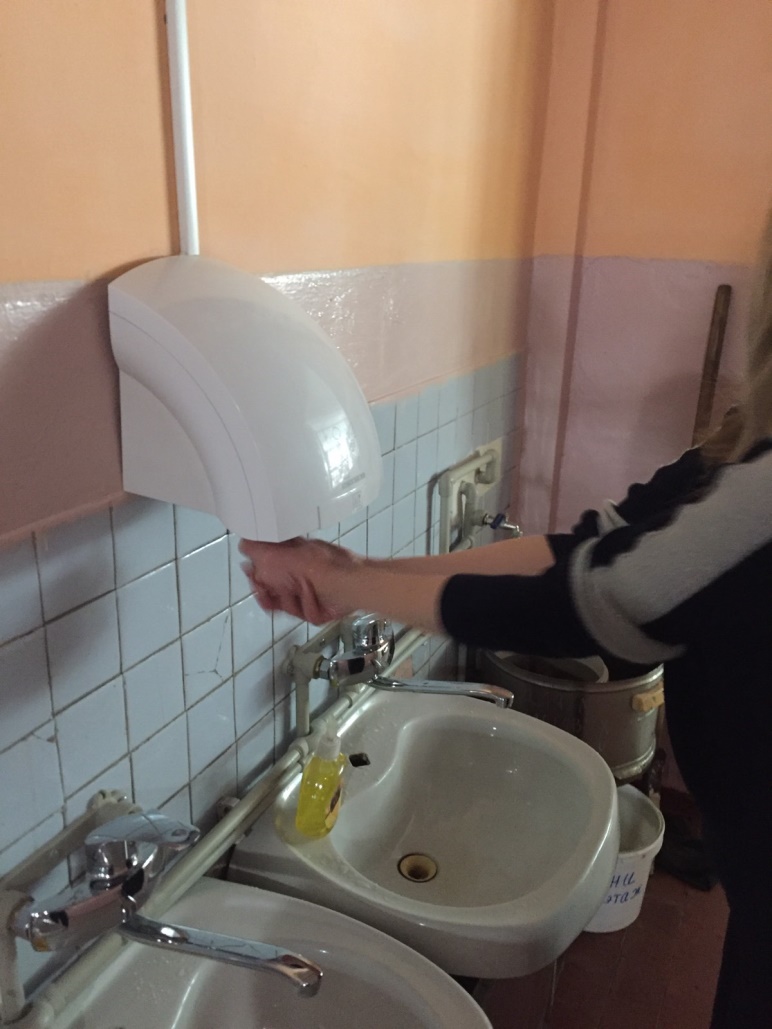